Nükleer Tıp
Dr. Çiğdem Soydal
A.Ü.T.F Nükleer Tıp Anabilim Dalı
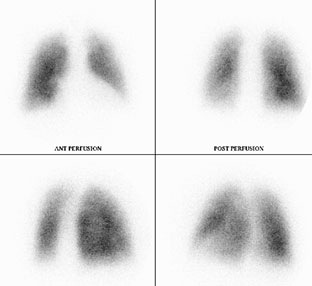 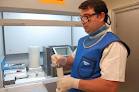 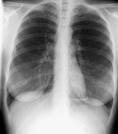 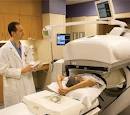 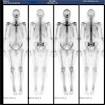 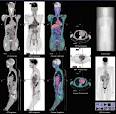 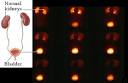 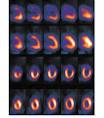 Nükleer Tıp
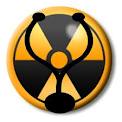 Nükleer Fizik
Maddenin Temel Yapısı ve Atom
Radyoaktivite
Radyoaktif Parçalanma Prensibleri
Radyasyonun Madde ile Etkileşimi
Radyoaktivite Birimleri
Radyasyon Birimleri

Nükleer Tıp Görüntüleme Yöntemleri
Radyasyonun Deteksiyonu ve Radyasyon Detektörleri 
Gama Kameralar – SPECT
SPECT/BT – PET/BT

Radyofarmasötikler ve Radyonüklidler

Radyasyondan Korunma
Temel Kavramlar ve Kurallar

Radyasyonun Biyolojik Etkileri

Klinik Nükleer Tıp Uygulamaları
RADYASYONUN DETEKSİYONU
Radyasyon etkisinin veya şiddetinin sayısal veya görüntüsel olarak değerlendirlmesi
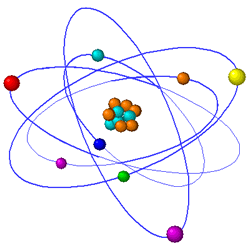 Radyoaktif  ışınlar direkt olarak detekte edilemez.
Madde ile etkileşimleri sonucu, bu madde de meydana gelen değişiklikler yardımıyla detekte edilirler.
elektrometre
puls sayacı
Gösterge
Dedektör
Sayaç
Y.Gerilim K.
anolog
sayısal
Radyasyon, cihazın dedektör kısmında algılanır.
Dedektör materyali ile etkileşerek elektrik akımı veya gerilim pulsu 
    oluşur.
Bu sinyaller sayaç kısmında işlenerek göstergeye ulaşır.
Dedektör materyali radyasyonun türüne göre değişir. 
                                                                         radyasyon şiddetine

   Elektrometrede gözlenen akım 
                                   

                                                                         yüksek gerilime
RADYASYON DEDEKTÖRLERİ
Gaz dolu dedektörler
İyon odalı dedektörler
Orantılı sayaçlar
Geiger-Müller (GM)

Yarı iletken dedektörler

Sintilasyon dedektörleri
Sıvı 
Katı
İYON ODALI DEDEKTÖRLER
Kullanılan gaz genellikle Argon’dur.

Radyasyon,  gaz ortam içinde iyonizasyon oluşturur. (negatif yüklü bir elektron ile pozitif yüklü atomdan oluşan iyon çifti meydana gelir.)

Pozitif yüklü anod ile negatif yüklü katod ve iki elektrod arasındaki yüksek gerilimden dolayı (60-300 volt) negatif yüklü elektronlar anoda, pozitif yüklü atom ise katoda hareket eder ve bundan dolayı bir akım oluşur.

Bu akım elektrometre ile ölçülür.

İyon odalı dedektörler akım modunda çalışır)
İYON ODALI DEDEKTÖR
Elektrometre
+ ANOD
1234
HV
- KATOD
Negatif iyon 
Pozitif iyon
Elektrometrede ölçülen akım
gelen radyasyonun şiddetiyle orantılı
NÜKLEER TIPTA KULLANIM ALANLARI
Doz Kalibratörü 
Kalem Dozimetre
Monitoring amaçlı
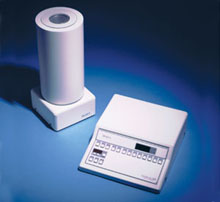 DOZ KALİBRATÖRÜ
İYON ODALI DEDEKTÖRLER
Doğruluğu yüksek 
Kararlı 
Hassasiyeti düşük
ORANTILI SAYAÇLAR
Daha yüksek gerilimde (1000 volt) çalışır.

Yüksek gerilimle anod etrafındaki elektrik alan, iyonlaşma ve oluşan elektronlar çoğalır.

Puls modunda çalışır.

Dedektörde gözlenen puls yüksekliği gelen radyasyonun orijinal olarak yaratacağı iyon sayısı ile orantılıdır.

Bu bölgeye orantılı sayaç denir. Bu orana da gaz çoğaltma faktörü denir. (birkaç bin kadardır.)
NÜKLEER TIPTA KULLANIM ALANI
Monitoring
ORANTILI SAYAÇLAR
Düşük enerjili foton ve yüklü   
   parçacıklar için kullanılır.

İyon odasından daha yüksek 
   hassasiyete sahiptir.
GEİGER-MÜLLER (G-M) DEDEKTÖRÜ
Daha yüksek gerilimde (3000 volt) çalışır.

Yüksek gerilimle anod etrafındaki elektrik alan, iyonlaşma ve oluşan elektronlar çok fazla sayıda artar.

Puls modunda çalışır.

Dedektörde gözlenen puls yüksekliği; gelen radyasyonun orijinal olarak yaratacağı iyon sayısı ile artık orantılı değildir.

Pozitif iyonlar dedektör içinde elektrik alanını azalttığı için  dedektör belirli bir süre radyasyon dedekte edemez. 
    Bu süreye ölü zaman denir. 50-300 µsn dir
GEİGER-MÜLLER (G-M) DEDEKTÖRÜ
G-M dedektörü tek çeşit gazla dolu olduğu zaman (argon gibi) çok fazla iyonizasyondan dolayı dedektörün sürekli deşarjda kalmasına sebep olurlar. 

Bunu önlemek için organik (etil alkol) veya inorganik (Cl,Br gibi) “söndürme gazları” katılır.
GEİGER-MÜLLER (G-M) DEDEKTÖRÜ
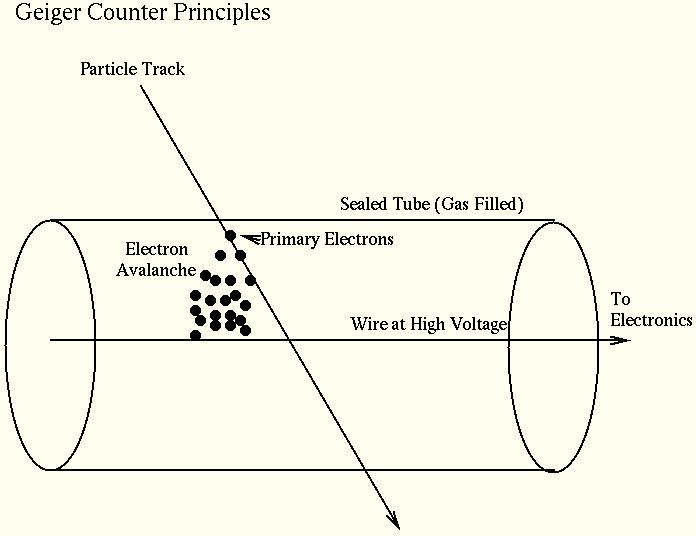 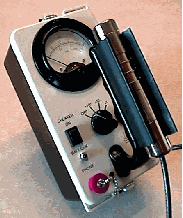 GEİGER-MÜLLER (G-M) SAYACI
NÜKLEER TIPTA KULLANIM ALANLARI
Dozimetre  (kalibre  edilirse) 
Monitoring (kontaminasyon)
G-M DEDEKTÖRLER
Yüksek Hassasiyet 
Düşük doğruluk
YARI İLETKEN DEDEKTÖRLER
Ge veya slikon
 HgI 
 CdTe
 CdZnTe
Avantajları;
Radyasyon dedeksiyon verimliliği yüksek
Çok iyi enerji rezolüsyonu
Çok iyi uzaysal rezolüsyon

Dezavantajları;
oda ısısında kullanılamamaları
kristal yapısının saf olarak oluşturulamaması
maliyetin yüksek olması
NÜKLEER TIPTA KULLANIM ALANLARI
Nüklidlerin belirlenmesinde
Cerrahi gama prob 
Radyonüklid saflık kontrolu